Нетрадиционная техника рисования по стеклу.
Рисование витражными красками.
Цель: Повышение профессиональной компетентности педагогов в изобразительной деятельности.
Задачи:
-познакомить или вспомнить технику
нетрадиционного рисования;
-способствовать развитию интереса
 к художественно-эстетической
деятельности;
-развивать творческие способности;
-воспитывать чувство прекрасного.
Витражная роспись -
это художественная роспись стекла.
Где можно применить эту технику рисования …..
:
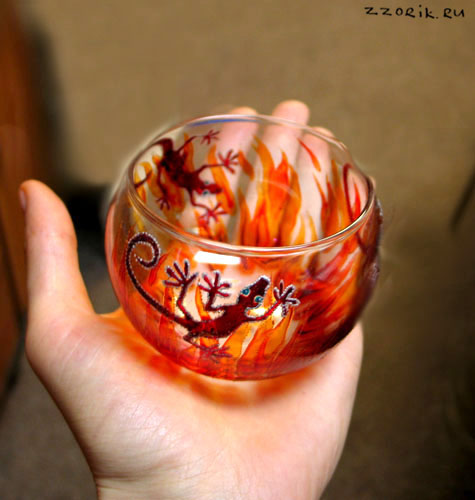 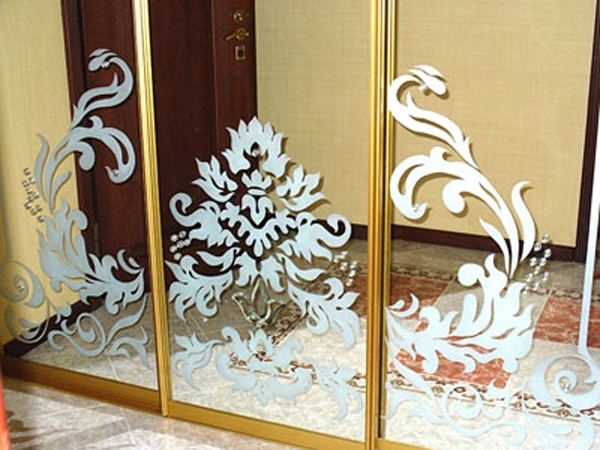 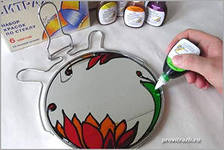 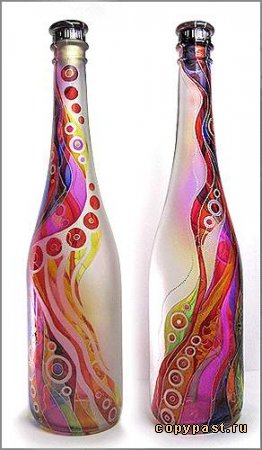 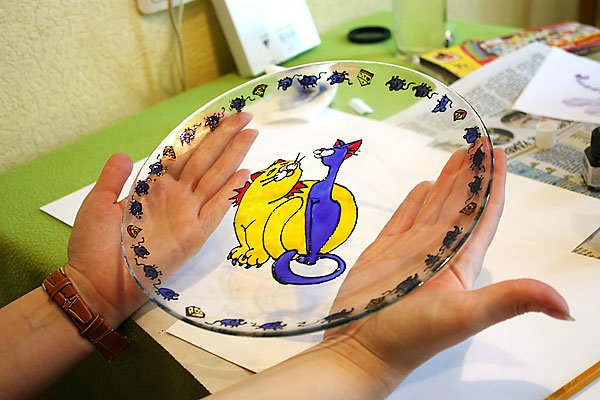 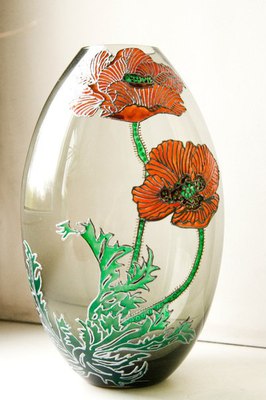 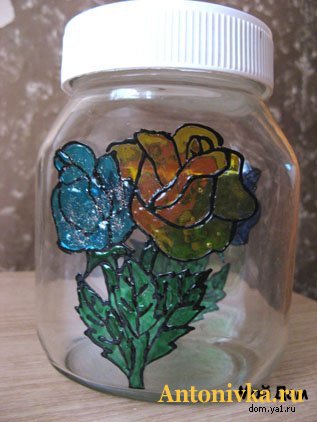 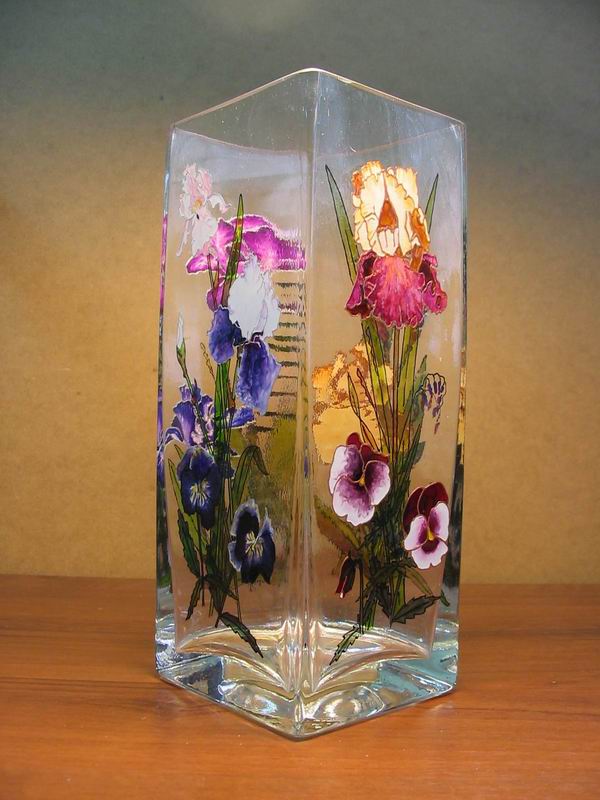 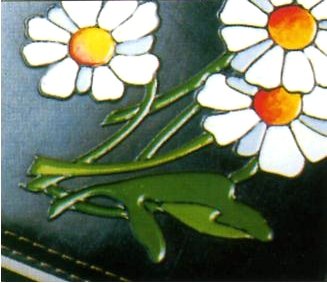 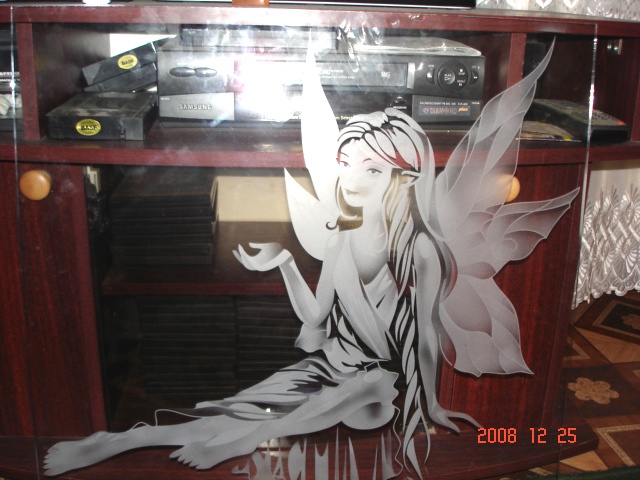